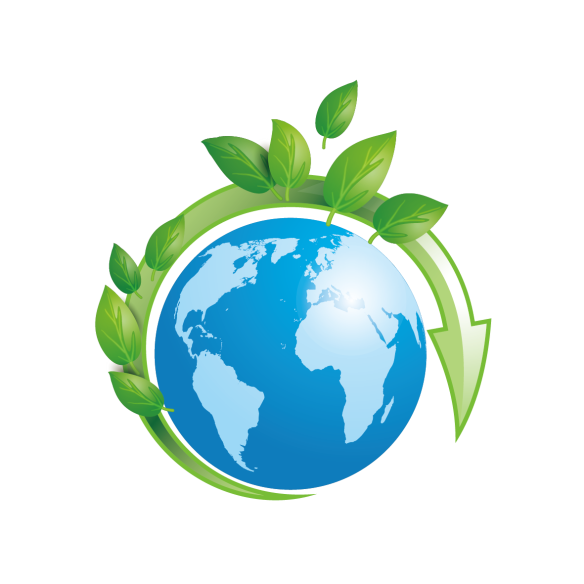 МАДОУ ЦРР «Детский сад № 88 «Антошка»
М. Д. Перина «Живая вода»Е.Благинина«Снег»
И.Бунин «Льет дождь, холодный, точно лед» 
Т.Новицкая «Белый снег пушистый» 
Н. Абрамцева «Сказка о тумане» А.Мельников «Художник картину всю ночь рисовал»
 Л. Квитко «Корова в тумане»
 Н. Болтачёва «Сказка о круговороте воды»
В.Орлов «Ты скажи мне, реченька лесная»
С.Сахаров «Кто в море живёт?»
Г.Люшина «Капелька»
Б.Заходер «Что случилось с рекой?»,
«Кот и Кит»
Н.Рыжова«Жила – была река»
«Два ручья», «Вы слыхали о воде?»
Э.Мошковская «Речка»
Советуем прочитать
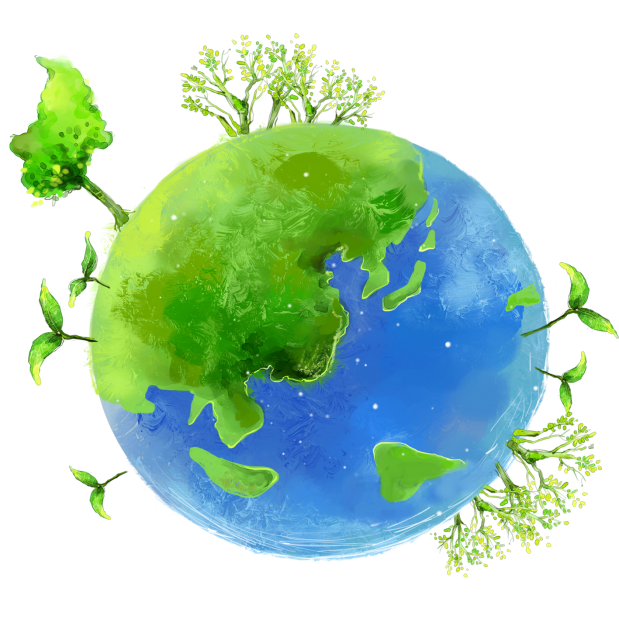 ЦЕЛЬ : закрепление знаний детей о воде, её свойствах, состояниях.
«Экологическое воспитание дошкольников в семье»
ЗАДАЧИ

 Познакомить детей среднего дошкольного возраста с водой, ее значением и свойствами.

 Развивать наблюдательность с помощью игр с водой. 

 Поощрять проявление инициа-тивы и любознательности с це-лью получения новых знаний.

 Закладывать основы экологи-ческой культуры личности, воспитывать бережное отно-шение к воде.
«Воду мы начинаем ценить не раньше того, как высыхает колодец» 
Томас Фуллер
Вода – это символ жизни, который необходим всем живым организмам  Земли.
Подготовила: воспитатель
Глебова Мария Андреевна